FICHA DE OBRA TERMINADAPERIODO MAYO - JUNIO
ELABORACIÓN DE CUATRO PROGRAMAS AMBIENTALES PARA EL IMPACTO AMBIENTAL SGPA/DGIRA/DG-08978 DEL BOULEVARD LAS TORRES” EN EL MUNICIPIO DE SAN FRANCISCO DEL RINCÓN, GTO.
PRESUPUESTO DE LA OBRA con IVA : $117,500.00
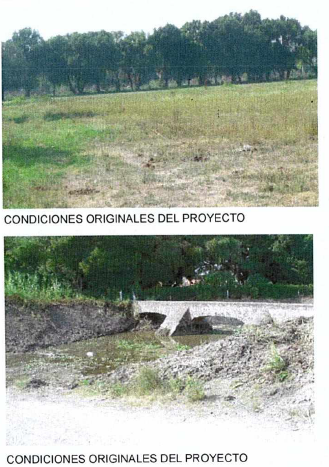 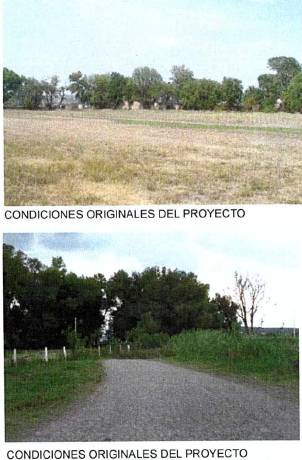 DESCRIPCIÓN DE LOS TRABAJOS


RECOPILACIÓN DE INFORMACIÓN TÉCNICA DE PROYECTO DE CADA CAMINO.
VISITAS DE CAMPO EN CADA CAMINO.
REPORTE FOTOGRÁFICO
DESCRIPCIÓN DEL MEDIO.
PROCESO EN GABINETE DE INFORMACIÓN RECOPILADA EN CAMPO. 
PRESENTACIÓN DE EXPEDIENTE ANTE SEMARNAT.
SAN FRANCISCO DEL RINCÓN, GTO.
1 DE 1